Grah
Bubrenje graha
Potreban materijal: par sjemenki graha , čaša i voda.
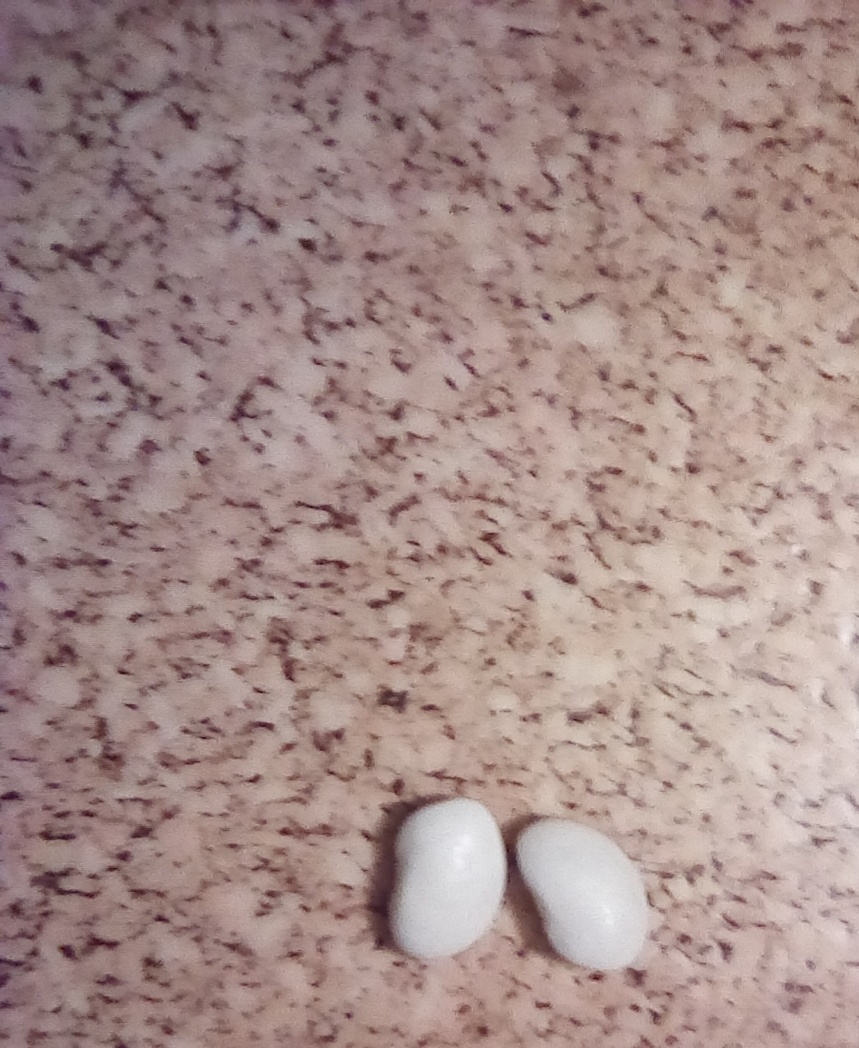 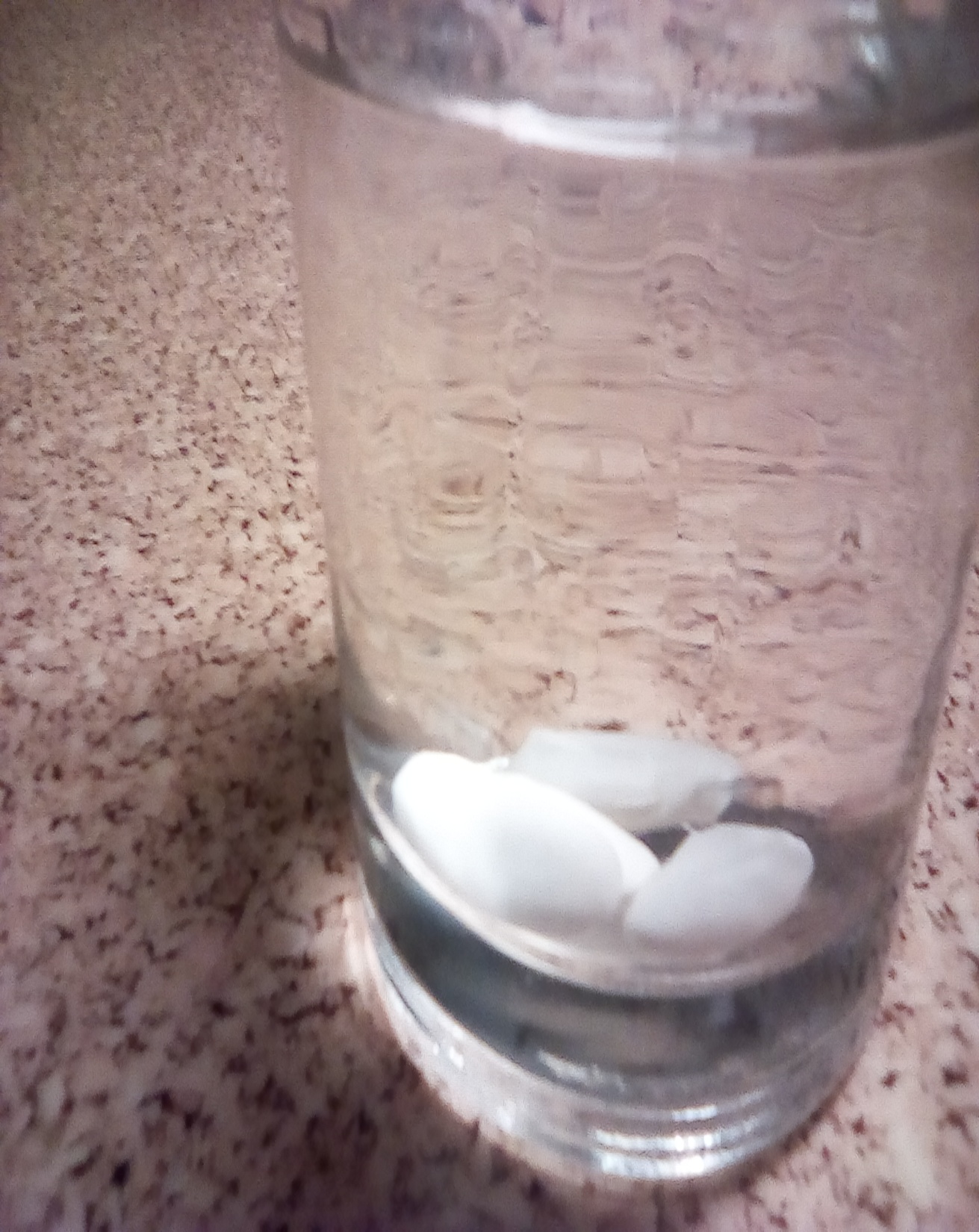 Sijanje Graha
Potrebni materijal: kalj,par nabubrenih zrna graha i zemlja
1. dan
Prvi dan stavljamo sjemenke u kalj.Nakon sađenja svaki dan zaljevamo.
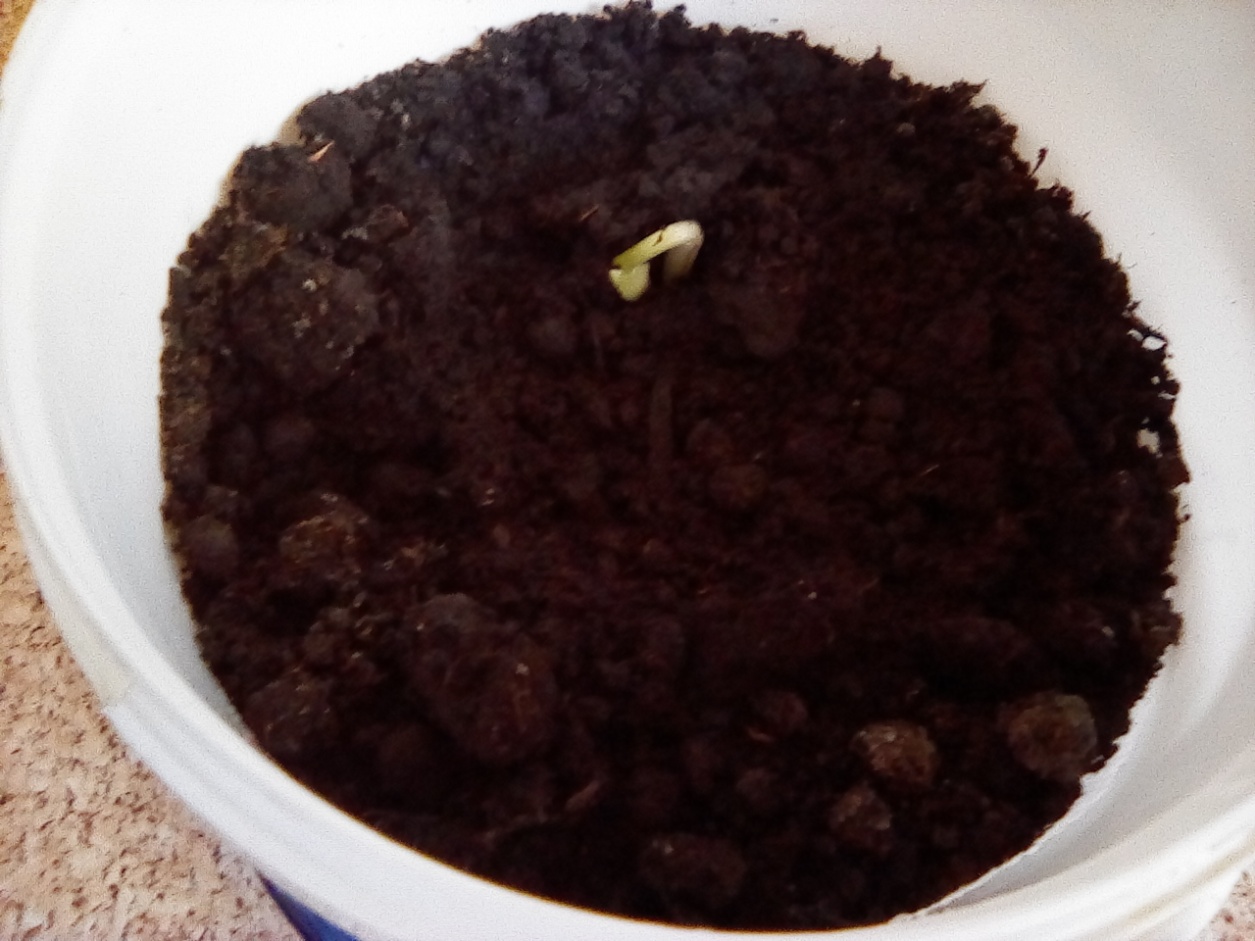 2. dan
Nakon dva dana stabljika izlazi na površinu i raste.
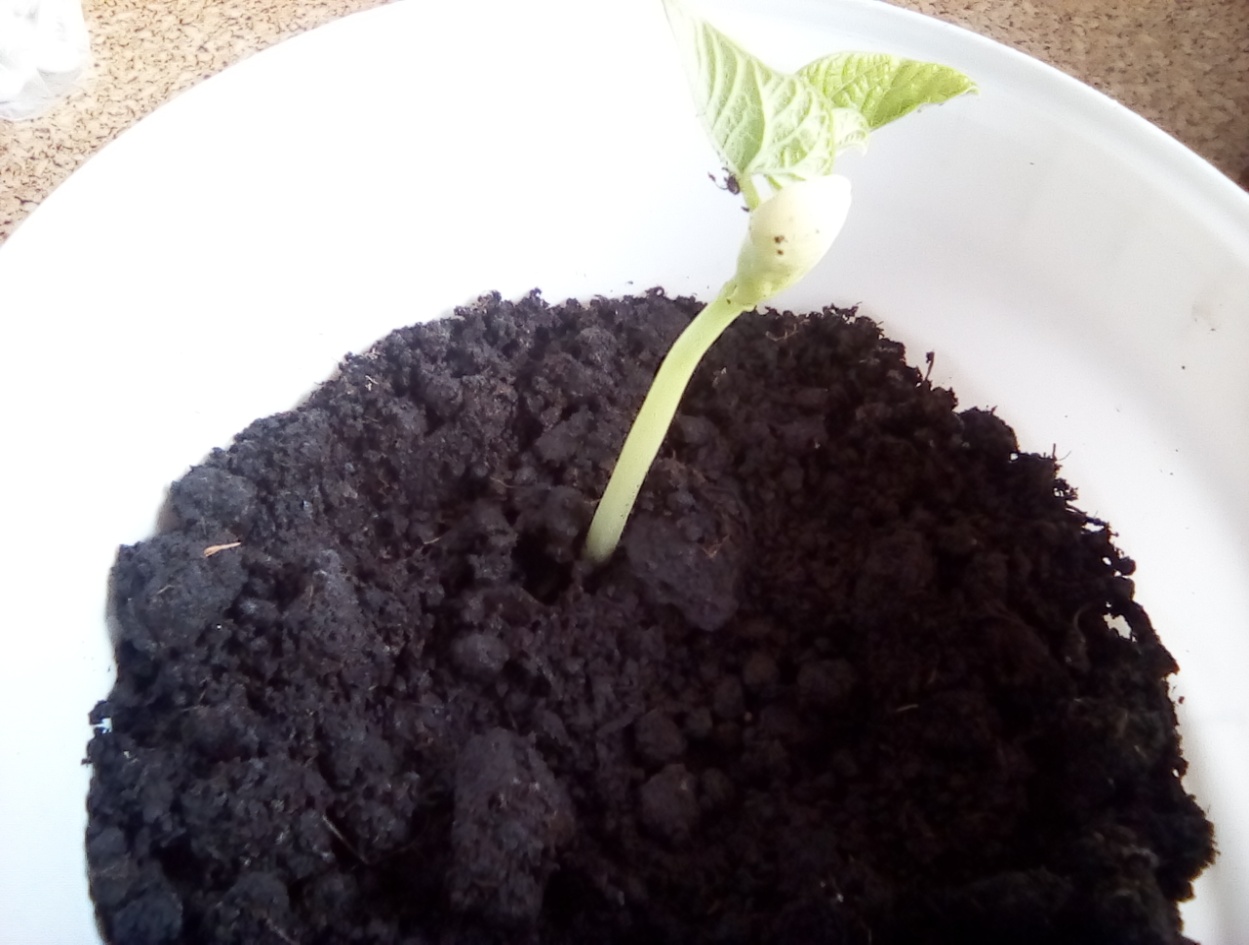 3. dan
Nakon tri dana izniču ostale tri sjemnke graha
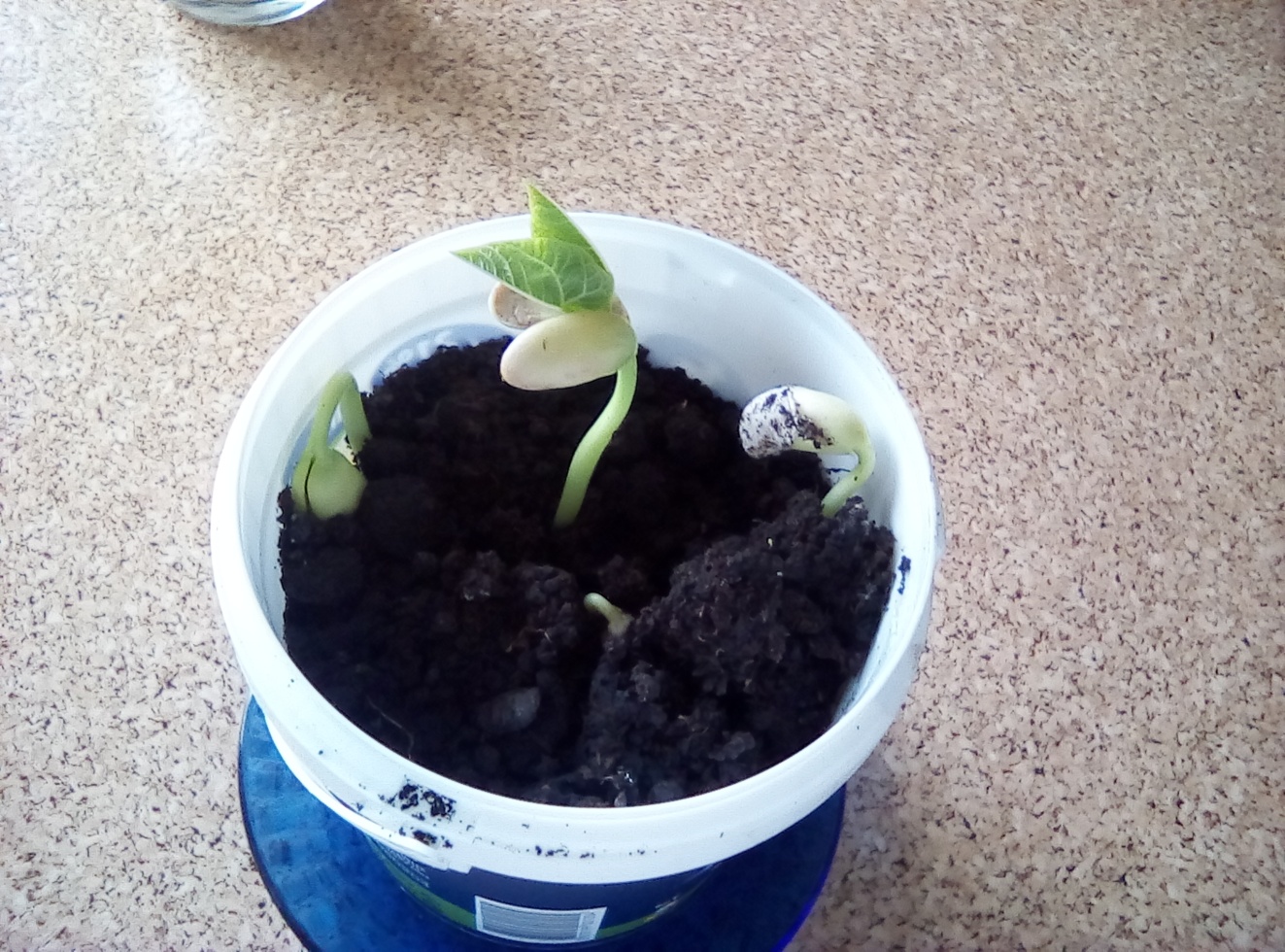 5. dan
Nakon pet dana stabljike rastu i izlazi listovi.
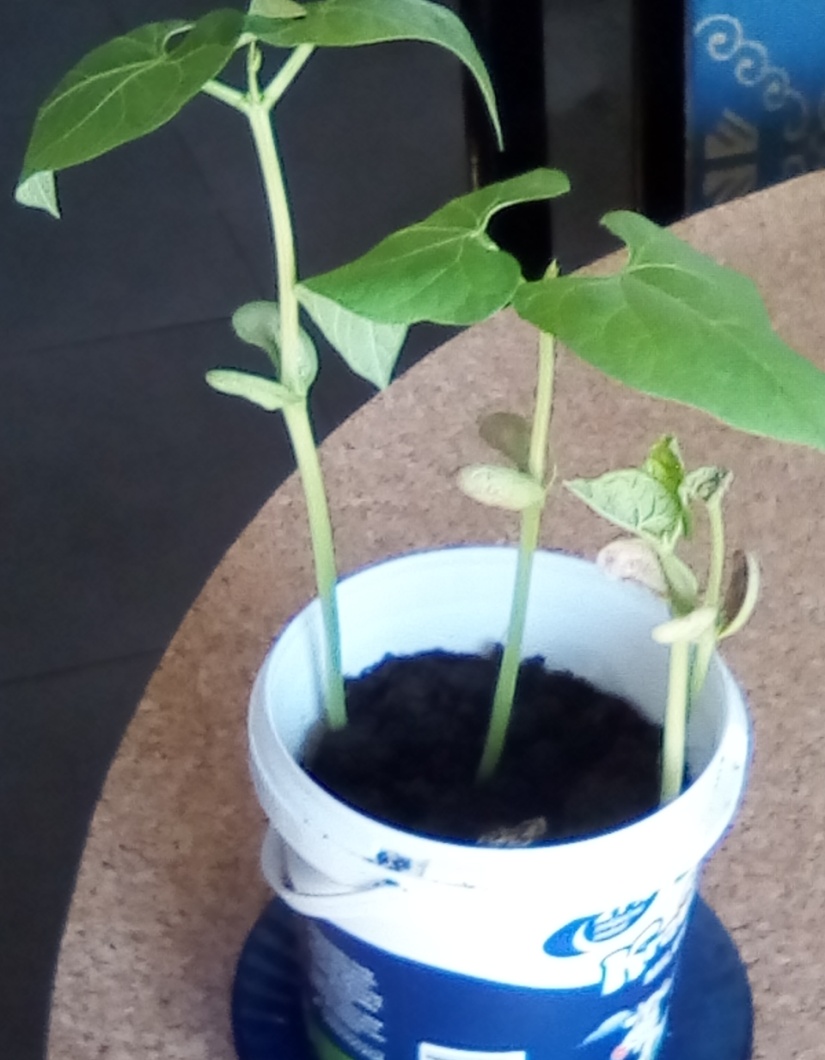 Pokusi
1. pokus
Snaga bubrenja
Potrebni materijal:
Plastična pločica,kamen,flomaster,staklena čaša, 20 sjmenki graha i voda.
Plastična pločica
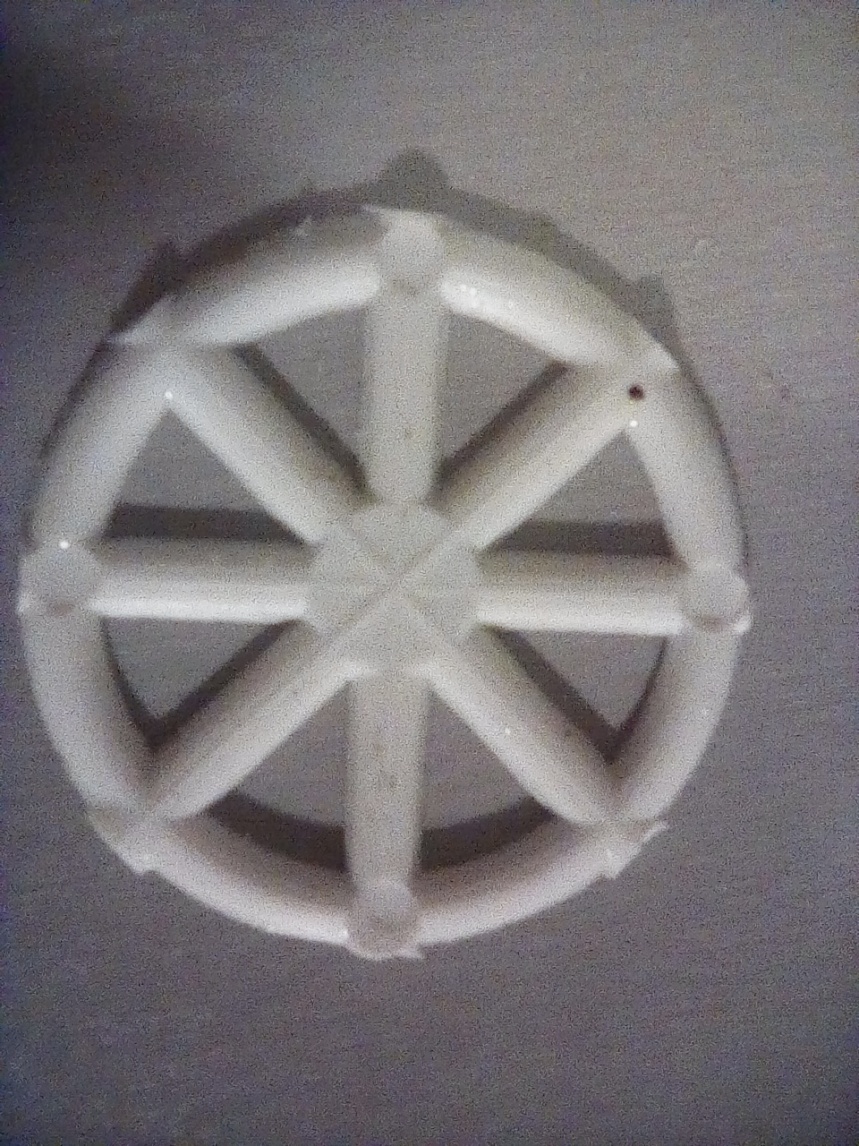 Kamen
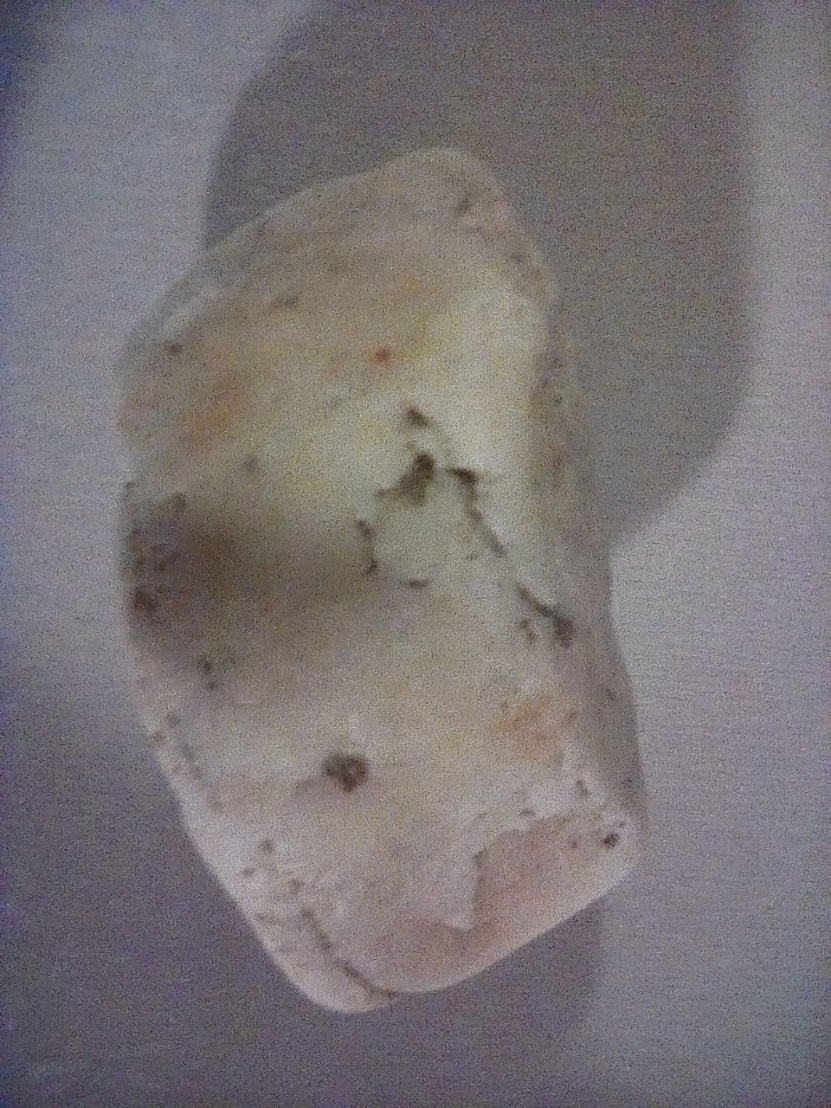 Flomaster
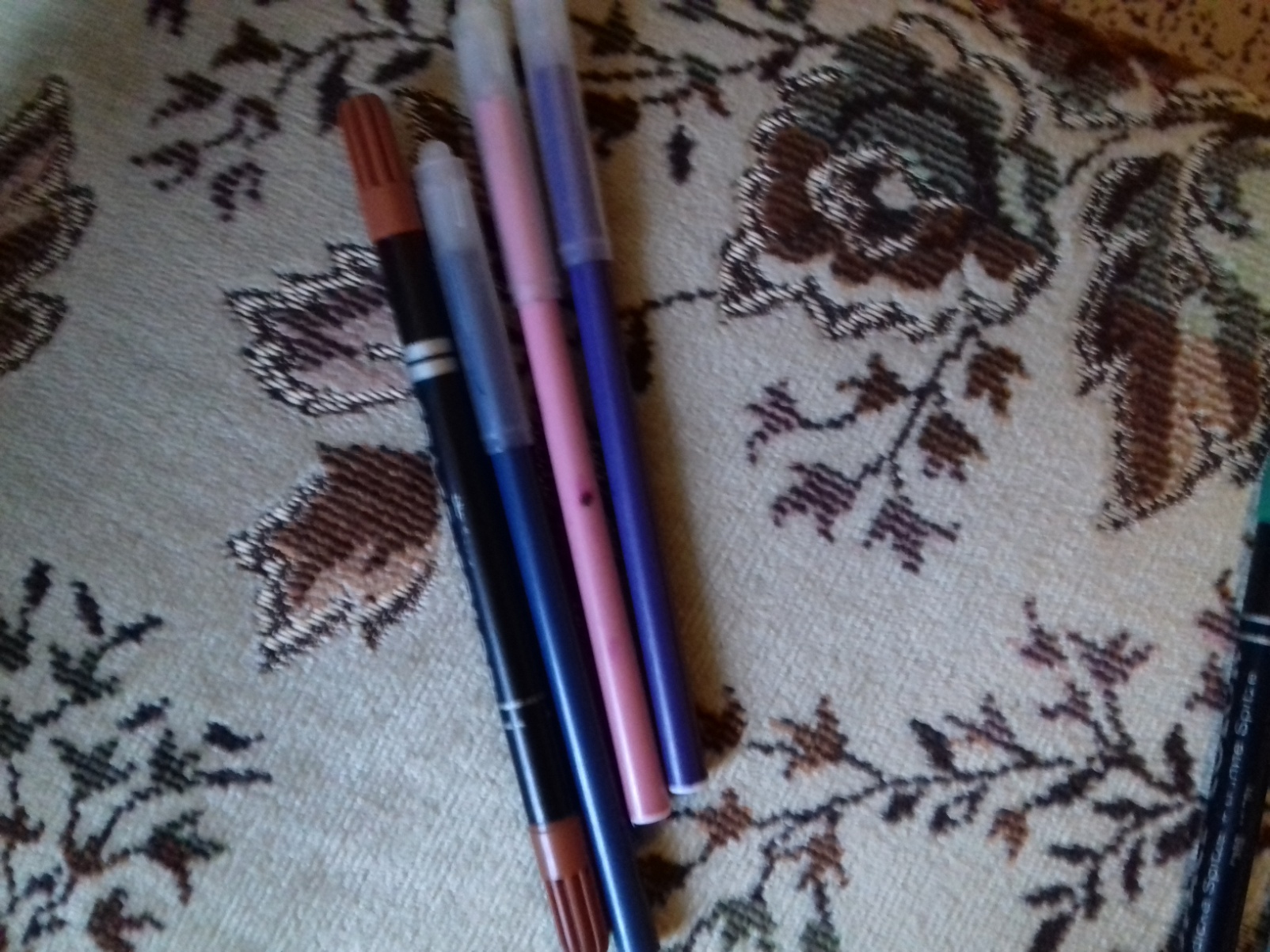 Staklena čaša
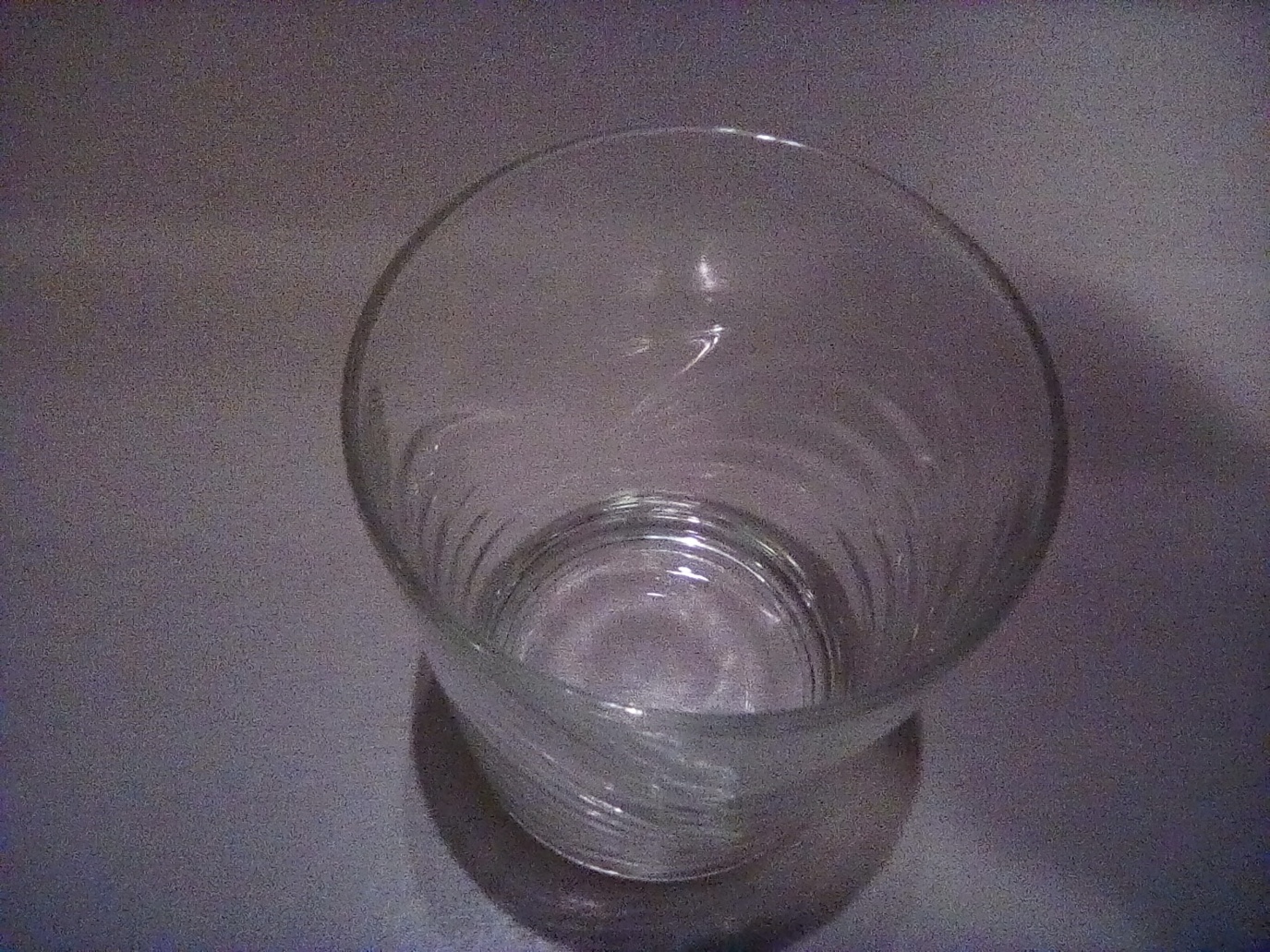 20 sjemenki graha
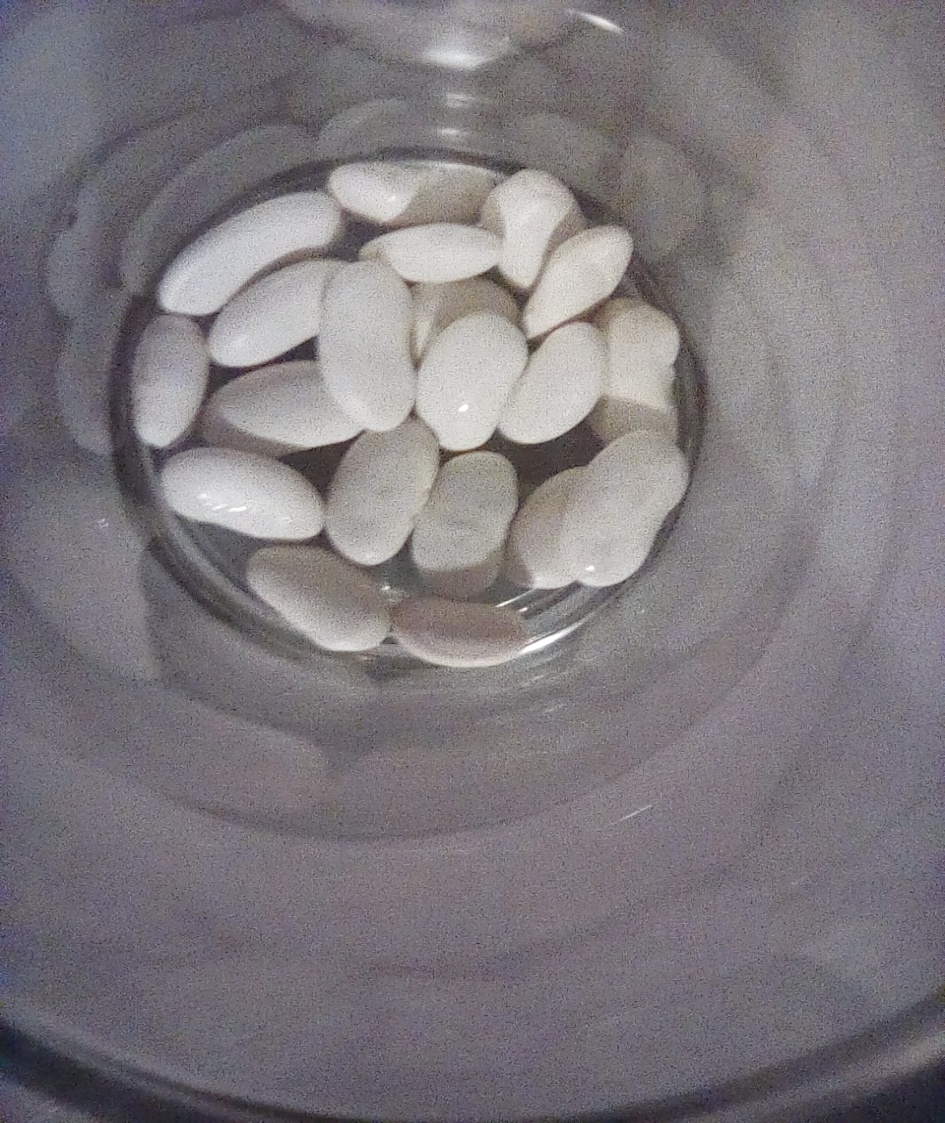 Zaključak pokusa
Grah je narastao i podignu kamen.Evo kako to izgleda:
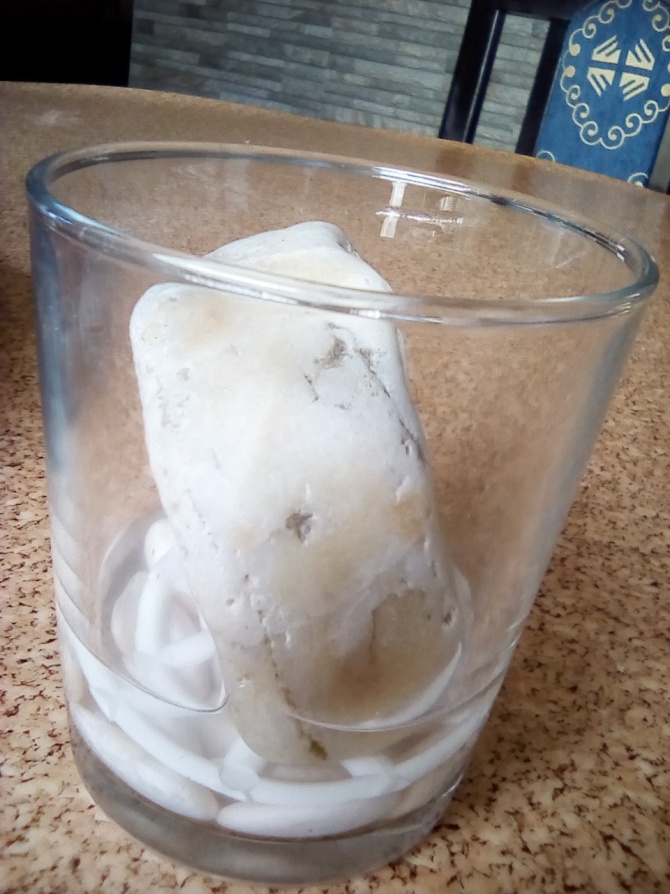 Vanjski pokusi kljianja
Potrebi materijal:Olovka,tri sjemenke graha,čaša i voda.
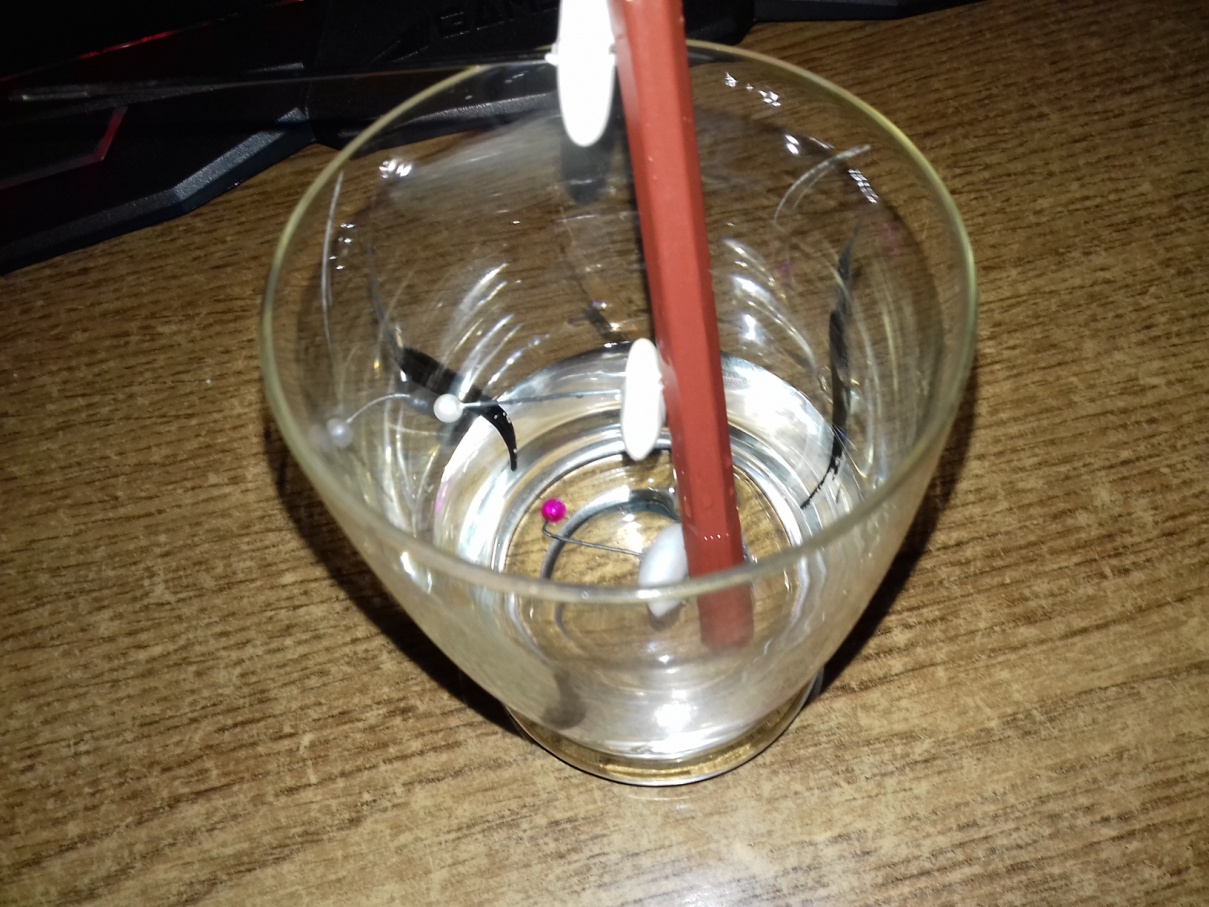